Question 4(c) – How far do you agree? (16 marks)
Top Tips for writing a 16 mark answer
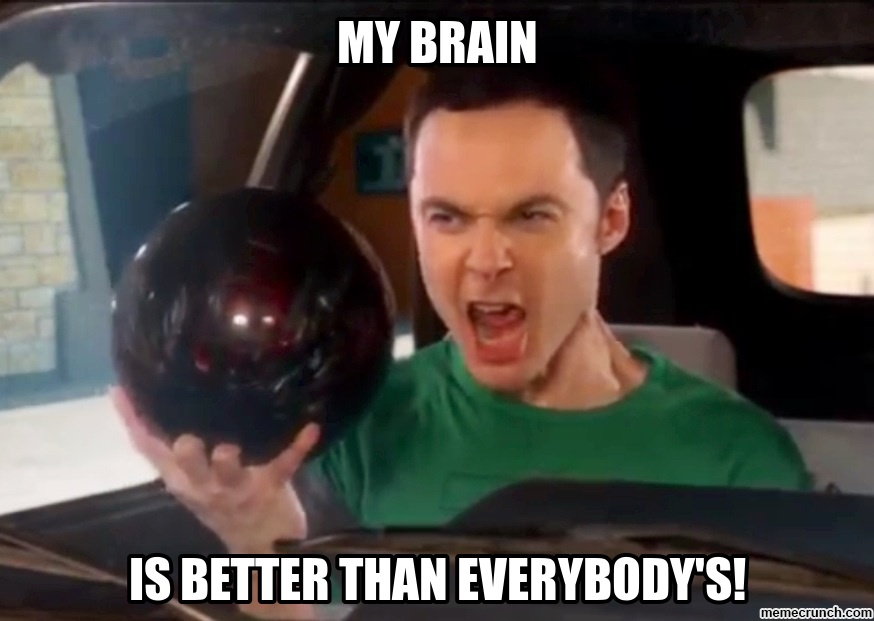 Half of your marks for the Depth Study (Anglo Saxon & Normans)

Spend 30 minutes on it

You will be given two questions  - you choose one

Could be about cause, significance, consequence, change, continuity, similarity, difference etc.

You need to make a judgement on how far you agree.

Consider for and against statement.

Try to pay attention to SPAG as well as having an argument – does it make sense?
You need to have three points in this answer – the question will give you two. You only need one from your own knowledge!
Let’s have a look at some answers…
Read the two sample answers your teacher has given you. On each:

Identify when the answer uses own knowledge or specific examples (A01)
Identify when the answer links back to the question – either explaining how this supports the statement, or how this contradicts the statement (A02)
Identify counterargument  (when the answer shows balance by arguing against the statement) (A02)
Shows judgement in relation to the question (A02)
On the one hand…

Point 1 (Landholdings) 

Anglo-Saxons replaced Normans (188 were Saxon, 2 were Norman).  Only those loyal to him had power so would prevent resistance.

Earldoms were reduced in size and scattered. This would prevent anyone from having too much power (divide and weaken)
On the other hand…

Counter point 1 
changes to landholdings actually caused rebellions e.g. 1068 Morcar and Edwin, 1068 Hereward the Wake. 

Point 2 – Forfeiture acted as a deterrant and allowed control to be spread down hierarchy. 

Point 3 -  castles helped protect Norman lords, symbol of Norman power, intimidated peasants.
Conclusion:

Landholding was most important as it connects all 3 points – it was intensified after rebellions and resulted in introduction of forfeiture to England. Castles were run by soldiers provided by feudal system which was a result of changes in landholdings.
“The main reason William I was able to control England between 1066 and 1075 was the building of castles” How far do you agree? Explain your answer.   		(16 marks)

The design of Motte and Bailey castles
Lanfranc and the Church
On the one hand…

Point 1:
On the other hand…

Counter point 1:



Point 2:

Point 3:
Conclusion: